Сказка о девочке, 
которая не хотела ставить прививку!
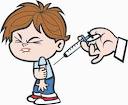 Сказка о девочке, 
которая не хотела ставить прививку!
Это случилось в школе одной. 
Может быть в нашей, а может в другой
Всех и больших, и малышей 
Врач приглашает к себе поскорей
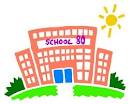 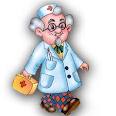 Сделать прививки ребятам хочу,
             Чтоб отвести большую беду.
             Вирус везде, вирус повсюду!
             С ним лишь подхватишь большую простуду.
             Или еще что-нибудь, пострашней,
             Так что построились все поскорей.
             Руку подставьте, иголкой шприца.
             Вас уколю потихонечку я.
Таня, что же ты одна?
            К нам иди скорей сюда.
            В школу к нам пришли врачи,
            На прививку ты спеши.




             
            Как прививка? Боже мой!
             Я боюсь её! Постой…
             Если спрячусь я, меня 
             Не найдут и доктора.
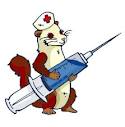 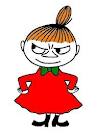 Вирус и боль караулят повсюду,
             Снова разносят болезни, простуду.
             Вот и сейчас, охоту ведут,
             Вас поджидают, на улице ждут.
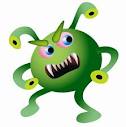 Что-то мне не хорошо, апчхи!
          Стало что-то тяжёло, апчхи!
          В голове горит пожар, апчхи!
          Вся горячая как  вар, апчхи!
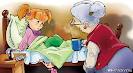 Все играют и гуляют, 
             Только Танечка больна 
             И лежит она в постели
             Вот уже почти три дня.
Вам задаст вопрос она.
     Почему из всех ребят 
     Заболела только я?
Понравилась сказка, ребята? Надеюсь, вы ответили на вопрос почему заболела Таня?? Конечно, потому что не поставила во время прививку!  Поэтому необходимо ставить прививки, они защищают наш организм  от различных инфекции.
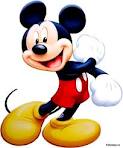